Vacancy Data
Interim Joint Committee on Education
Dr. Robbie Fletcher, Commissioner
Dr. Brian Perry, Director of Government Relations
Todd Davis, Division Director, Office of Educator Licensure and Effectiveness
October 2024
Kentucky Educator Placement Service (KEPS) Data
October 1, 2024, Written Report to IJCE
[Speaker Notes: Per KRS 160.152, a written report on KEPS data was provided to the IJCE on October 1, 2024. This is the second annual report required by the statute, and though it can provide information regarding district postings, it does not always provide a clear and accurate picture of the vacancy data across the state.]
Kentucky Educator Placement Service (KEPS)
KRS 160.380(2)(b)- Superintendents are required to post district vacancies to the statewide job posting system 15 days before the position shall be filed.

KRS 160.152(2) requires KDE to ensure that KEPS:
Is accessible through KDE’s website; 
Includes a mechanism to electronically submit job openings for posting;
Allows the public to review job postings; 
Allows applicants to electronically submit applications and materials; and 
Permits districts and public charter schools to access, review, and download applications and application materials.
[Speaker Notes: Two statutes that specifically reference KEPS.]
Limitations of the Current System
Created in 1997.

Districts aren’t required to update postings when filled.
Creates discrepancies between postings and actual vacancies.
In order to address these limitations, KDE has worked with districts to collect survey data regarding vacancies as of Sept 1.
[Speaker Notes: The technology is outdated and difficult to update. While KEPS can give information regarding postings, that does not always translate to accurate vacancy data.
Districts may choose to fill positions and not update that information in KEPS.
Different districts may choose to handle vacancies that are filed with emergency or temporary provisional certificates different. Some leave the position posted as a vacancy, since a permanent solution is not in place. Others 
Some positions posted may be anticipated vacancy, that due to enrollment numbers are not true vacancies and are withdrawn.
Statute provides flexibilities to districts and specifically states that KDE does not have authority in the hiring process or hiring decisions of any school district or public charter school.]
Kentucky Educator Shortage Survey Results
Fall 2024

Note: 717 elementary, 319 middle, and 228 high schools
[Speaker Notes: This survey aimed to collect information from superintendents regarding the current vacancies in their districts. It sought to gather data on the percentage of both instructional and non-instructional positions that were unfilled at the start of the 2024-2025 school year, as well as to assess how the overall vacancy situation in 2023-2024 contributed to educator shortages in Kentucky schools. While the survey did not explore the reasons for these vacancies, it did ask for details on how districts planned to address the shortages.]
Last year, how many vacancies remained unfilled by the end of the year?
For the 2023-2024 school year, 13% of all vacancies statewide persisted until the end of the school year.
[Speaker Notes: Note: Data on this slide does include Jefferson County Public Schools.]
The majority of districts started the school year with less than 10 total vacancies.
[Speaker Notes: Data reflects all Kentucky school districts and State Run schools. (Includes Jefferson County)]
As of September 1st, only one district was fully staffed.
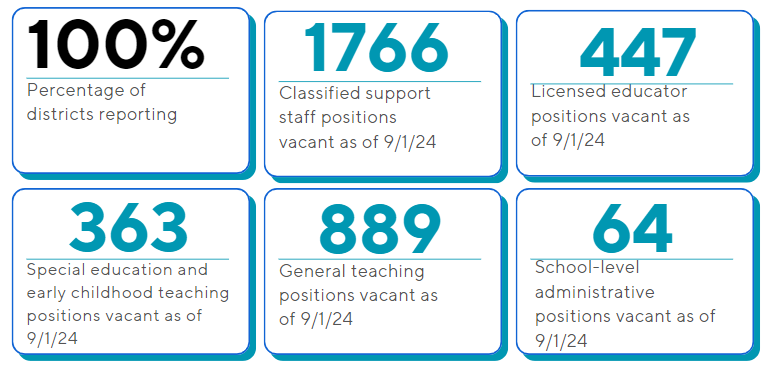 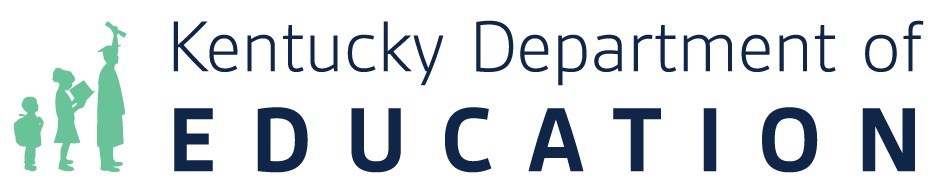 Source:  Educator Shortage Survey – October 2024
[Speaker Notes: Update 10/14/24:  Updated to report counts (inclusive of Jefferson Co) instead of percentages.]
Certification areas where Kentucky teacher shortage is hitting hardest
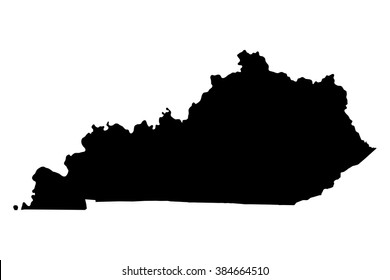 Source:  Educator Shortage Survey – October 2024
[Speaker Notes: * Please note, Jefferson County is included in overall counts, but is not included in calculation of percentage of vacancies unfilled (17%)]
How are districts dealing with general teaching vacancies?
Districts are addressing vacancies by…
Top 3 mitigation reported strategies used by districts in addressing vacancies:
Source:  Educator Shortage Survey – October 2024
[Speaker Notes: Note vacancy list is not presented in any particular order]
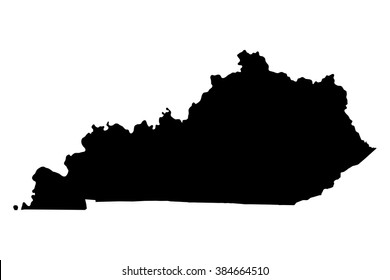 Special education and early childhood educator shortages remain a significant issue for many districts
Source:  Educator Shortage Survey – October 2024
[Speaker Notes: * Please note, Jefferson County is included in overall counts, but is not included in calculation of percentage of vacancies unfilled (21%)]
How are districts dealing with special education and early childhood teaching shortages?
Districts indicated addressing vacancies by…
Top 3 mitigation strategies used by districts in addressing vacancies
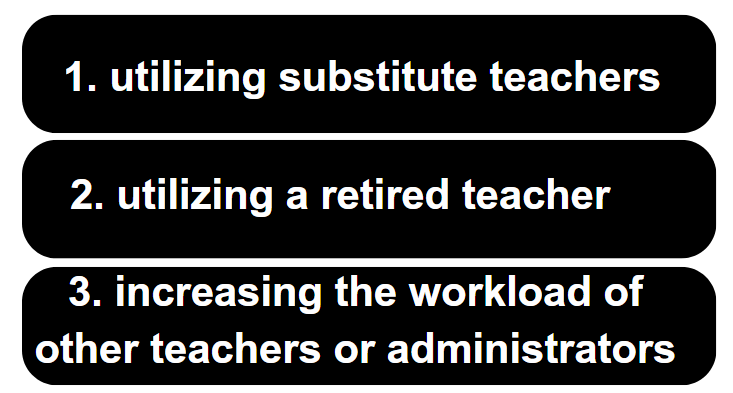 Source:  Educator Shortage Survey – October 2024
[Speaker Notes: Note vacancy list is not presented in any particular order]
Vacant school-level, administrative positions were largely filled as of the beginning of the school year
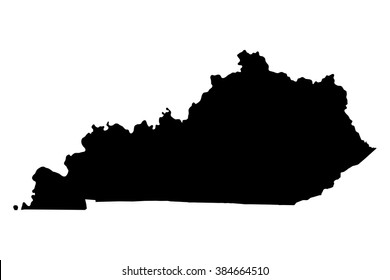 Source:  Educator Shortage Survey – October 2024
[Speaker Notes: * Please note, Jefferson County is included in overall counts, but is not included in calculation of percentage of vacancies unfilled (11%)

The highest needs were in the central, west and southern parts of the state]
How are districts dealing with school-level administration shortages?
Top 3 mitigation strategies used by districts in addressing vacancies
Districts indicated addressing vacancies by…
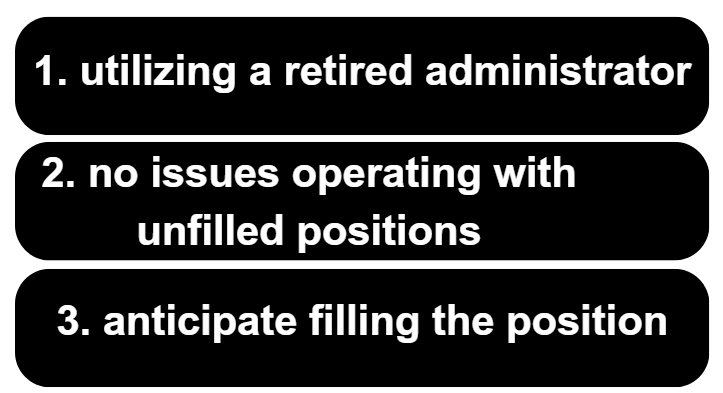 [Speaker Notes: Note vacancy list is not presented in any particular order]
School psychologists have the highest shortage rates among licensed educators
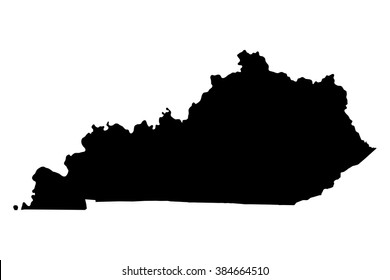 Source:  Educator Shortage Survey – October 2024
[Speaker Notes: * Please note, Jefferson County is included in overall counts, but is not included in calculation of percentage of vacancies unfilled (24%)]
How are districts dealing with shortages of licensed professionals?
(Including Jefferson County Public Schools)
Districts indicated addressing vacancies by…
Top 3 mitigation strategies used by districts in addressing vacancies
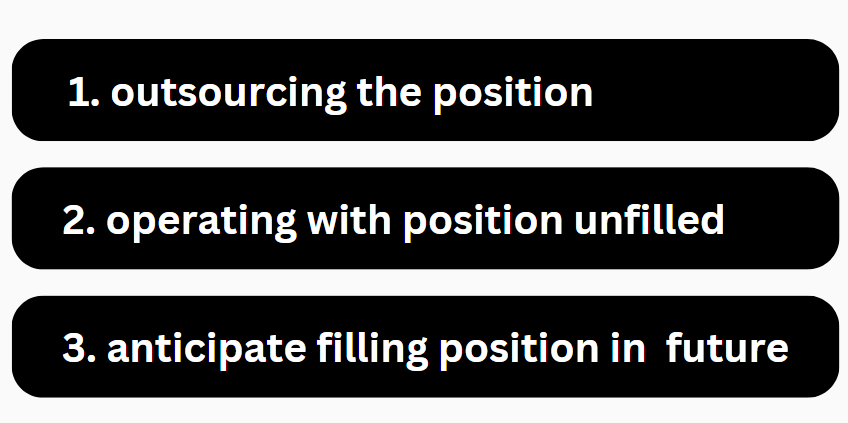 Source:  Educator Shortage Survey – October 2024
[Speaker Notes: Note: Data on this slide does include Jefferson County Public Schools.
Note vacancy list is not presented in any particular order]
Schools struggle to find bus drivers and teaching aides to support their students
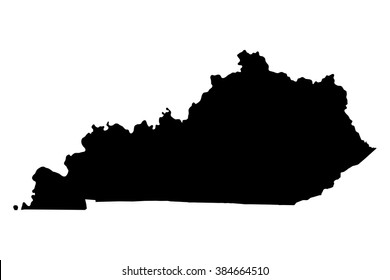 Source:  Educator Shortage Survey – October 2024
[Speaker Notes: * Please note, Jefferson County is included in overall counts, but is not included in calculation of percentage of vacancies unfilled (29%)]
How are districts dealing with shortages of support staff?
Districts indicated addressing vacancies by…
Top 3 mitigation strategies used by districts in addressing vacancies
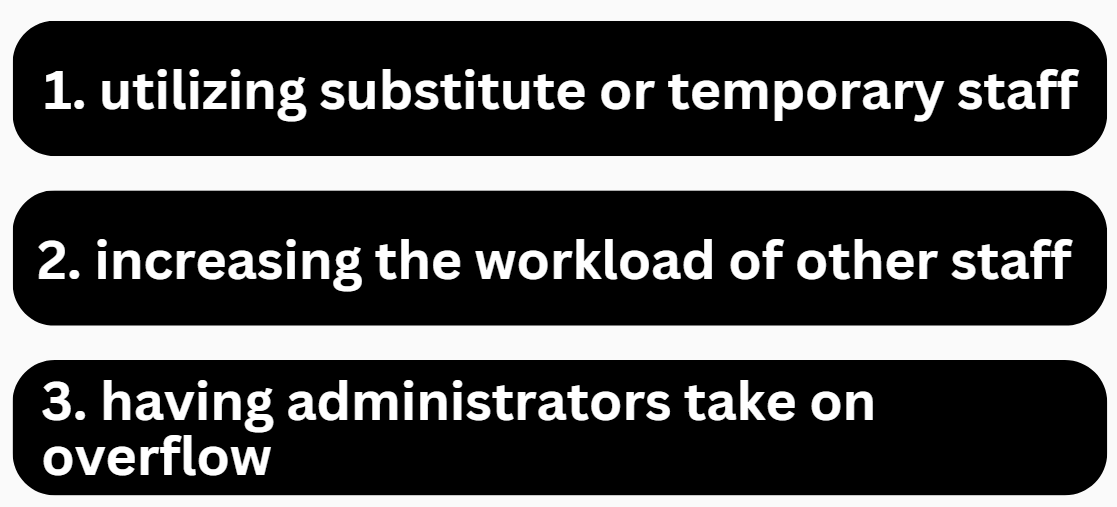 [Speaker Notes: Note: Data on this slide does include Jefferson County Public Schools.
Note vacancy list is not presented in any particular order]
Among certified staff, special education teachers and elementary school teachers had the highest number of unfilled vacancies for the 2023-2024 school year.
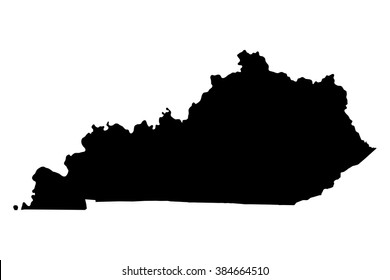 [Speaker Notes: Note: Data on this slide does include Jefferson County Public Schools.

Notes:  Special Ed teachers includes: General Special Ed, Behavior Specialist, Multiple Disabilities and Other special ed.  All other teachers includes K-12 special area and EL/Bilingual teachers.]
In 2023-2024, positions for speech pathologists and school psychologists had the highest number of unfilled vacancies at the end of the school year.
[Speaker Notes: Note: Data on this slide does include Jefferson County Public Schools.]
Teaching aides/paraprofessionals had the highest number of unfilled vacancies among all types of staff for the 2023-2024 school year.
Source:  Educator Shortage Survey – October 2024
[Speaker Notes: Note: Data on this slide does include Jefferson County Public Schools.]
District leaders feel the quality of applicants for the 2024-2025 are of similar or lower quality than those in previous years.
Tools Utilized by Other States
Colorado – “Connecting Colorado”
State-wide application and tracking system
Integrated in the state government personnel system for all government positions
Florida - Integrates Multiple Application Tracking Platforms
Utilizes vendors familiar to Kentucky school districts
Connects to local district for completing the application process
Vendor provided analytics platform for HR data through
[Speaker Notes: Can begin this by sharing discussion from the NASDTEC Southern Region meeting where other states expressed similar issues for reporting accurate, real-time vacancy data. 
Definition of “vacancy” differed and was not always clear statewide
Some require job posting on a state centralized website though not always mandated
Postings are often controlled by local districts and are self reported]
Tools Utilized by Other States
West Virginia – Single Vendor System
Centralized posting and application tracking system
Controlled by districts – state does not approve postings
Discounted add-on resources for evaluation, professional development, etc.
Georgia and South Carolina - Surveys
Require posting  to a centralized website
Data collection thru surveys
Georgia – Annual Survey
South Carolina – Biannual Survey in September and Updated January/February
Recommended Actions
Fund a statewide job posting system and require districts to update postings when positions are filled.

Annual survey to districts regarding vacancy data.